Les 6A en mode surréaliste
Quel talent !
Ariel…
Carolina, « El tiempo vuela » de Fr. Khalo
Emma, « Autoportrait au collier d’épines et colibri » de Fr. Khalo
Emma, « Umbrella » de               R. Olbinski
Gamze, « Chat dans un chapeau » de R. Magritte
Jason
Kaï, « Le Libraire » de                     A. Martins de Barros
Léa, « Frida con Amigos » de Fr. Khalo
Léopold, « Le Thérapeute » de    R. Magritte
Malik, « L’Ange du Foyer  ou Le Triomphe du Surréalisme » de       M. Ernst
Maria, « Golconde » de           R. Magritte
Mary, « Les Amants » de             R. Magritte
Ornella, Tableau de R. Olbinski
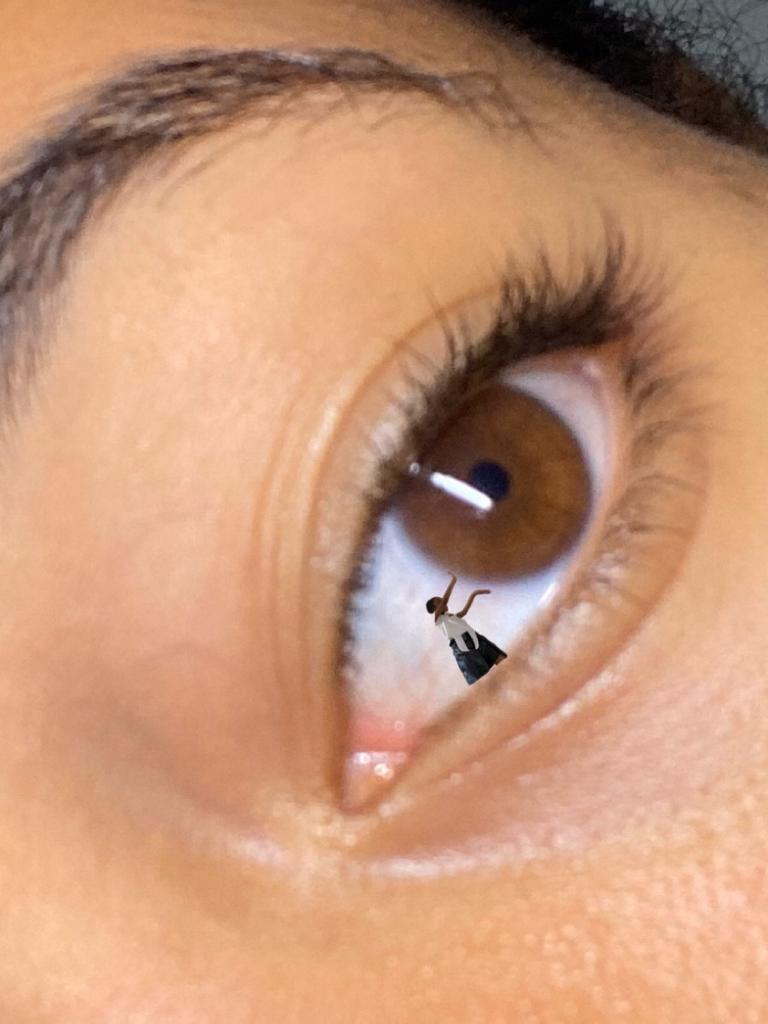 Amélie, « Les Amants » de           R. Magritte
Celeste; « Les Amants » de           R. Magritte
Monica, «L’Aube de Cayenne » de R. Magritte